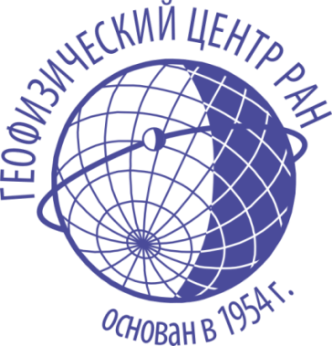 «Высшее назначение математики – находить порядок в хаосе, который нас окружает»
Норберт Винер (1894 – 1964)
V Международная конференция «Триггерные эффекты в геосистемах»
Институт динамики геосфер Российской академии наук
4–7  июня 2019г.
СИСТЕМНЫЙ АНАЛИЗ В ИЗУЧЕНИИ ТРИГГЕРНЫХ ЭФФЕКТОВ
Алексей Джерменович Гвишиани
Академик РАН, действительный член Academia Europaea,
научный руководитель Геофизического центра РАН,
председатель научного совета РАН по изучению Арктики и Антарктики
1. Big Data
Сегодня мы живем в мире Big Data. Экспоненциально растущие потоки исходных данных постоянно переориентируют приоритеты их научного анализа как функцию времени. 

Какие задачи мы решаем – те, что можем сегодня решить или те, которые нужно решать?

Где гарантия того, что находясь внутри необъятного мира Больших Данных, требующего все больших ресурсов для его охвата, мы не концентрируемся на том, что лежит на поверхности? Иными словами, видим ли мы «лес» Больших Данных за его «деревьями»?
03.06.2019
2
ИДГ РАН
«Триггерные эффекты в геосистемах»
2. Big Data
Большие Данные (Big Data) – это система, характеризующаяся тем, что ее информация удовлетворяет  принципу больших значений четырех V (4V-principal)
            - Volume (Объем)
            - Velocity (Скорость) 
            - Veracity (Достоверность, точность)
            - Variety (Разнообразие)
     
4V-система может иметь как счетное число, так и континуум объектов и связей между ними. Исследователь находится внутри системы, что мешает ему определить с чего начать и как построить во времени и пространстве этапы исследования Больших Данных. 

Системный анализ есть методология того, как действовать в этой ситуации.
03.06.2019
3
ИДГ РАН
«Триггерные эффекты в геосистемах»
ИНТЕРНЕТ дает примеры Больших Данных
Facebook – 973 000 входов
INSTAGRAM – 3 600 фотографий
Apple messenger – 18 млн сообщений
YouTube – 4.3 млн просмотров видео
Twitter – 481 000 твитов
E-mail – 187 млн писем 
WhatsApp – 38 млн сообщений
NETFLIX – 266 000 часов просмотров
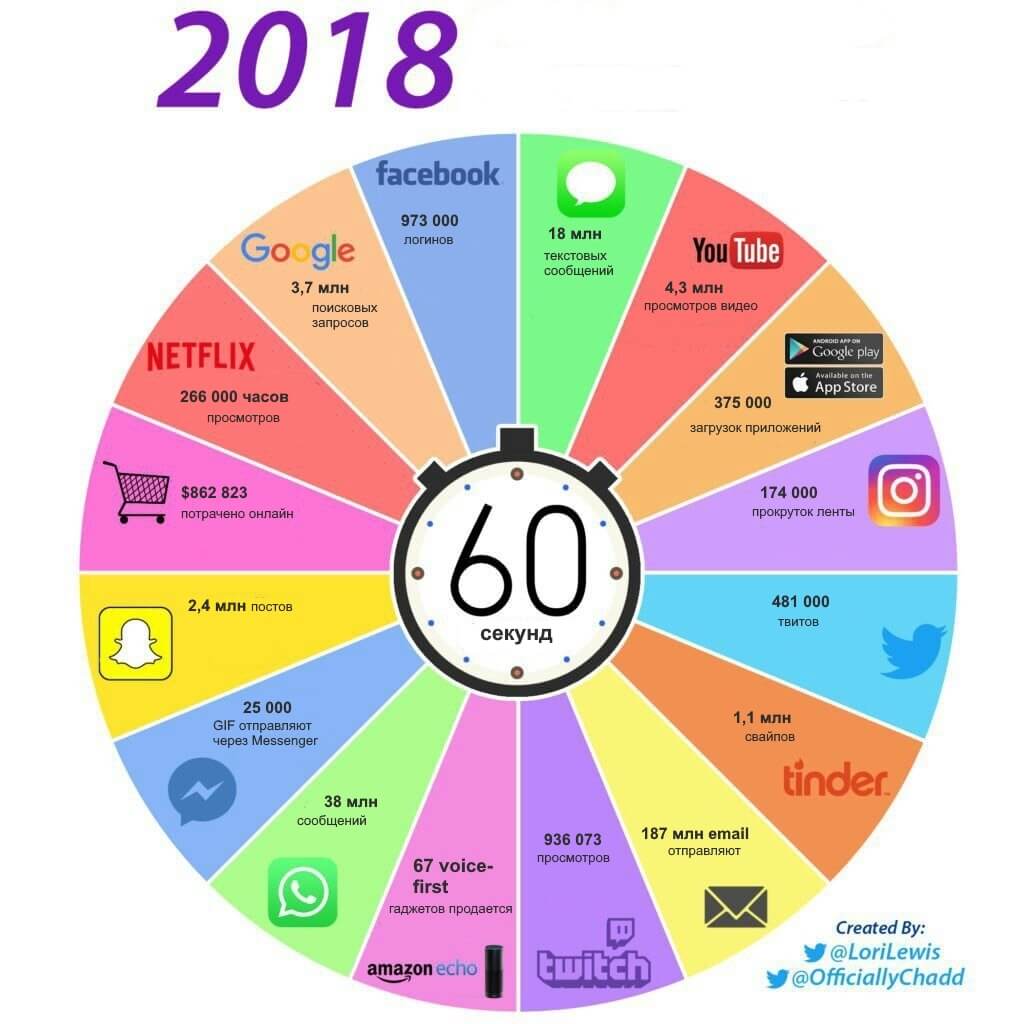 В                            году:
03.06.2019
4
ИДГ РАН
«Триггерные эффекты в геосистемах»
Триггерные эффекты и Большие Данные
(ИД) Исходные данные: отрезки временных рядов числовых характеристик явления, содержащие записи изучаемых событий.







 Распознается:
Наличие и момент триггерного события
Наличие и границы основного события
Наличие и типы связей между триггерными и основными событиями
ИД не обязательно Big Data. Для достоверности результата ИД должны быть FAIR DATA.
Основное событие
Триггерное событие
t
03.06.2019
5
ИДГ РАН
«Триггерные эффекты в геосистемах»
Город Чайтен в Чили после извержения вулкана 2 мая 2008 г. Селевые потоки
FAIR DATA – 1
FAIR DATA


Соответствуют стандартам:
находимости,
доступности,
многофункциональной совместимости,
возможности повторного использования
“Справедливые” данные
=
=
Findability, Accessibility,
Interoperability, Reusability
03.06.2019
6
ИДГ РАН
«Триггерные эффекты в геосистемах»
Город Чайтен в Чили после извержения вулкана 2 мая 2008 г. Селевые потоки
FAIR DATA – 2
В марте 2016г. Международный консорциум ученых и организаций опубликовал «Руководящие принципы FAIR для управления научными данными».
На саммите в Ханчжоу в 2016г. лидеры G20 одобрили применение принципов FAIR к научным исследованиям.
В руководствах по FAIR определено, что стоимость управления данными должна составлять 5% от бюджета исследования.
03.06.2019
7
ИДГ РАН
«Триггерные эффекты в геосистемах»
Город Чайтен в Чили после извержения вулкана 2 мая 2008 г. Селевые потоки
Некоторые принципы FAIR
Усиление достоверности результатов диктует необходимость радикального улучшения инфраструктуры повторного использования научных данных.
Поддержка обнаружения данных через их эффективный менеджмент.
Важность использования машин в исследовательских средах богатых исходными данными.
03.06.2019
8
ИДГ РАН
«Триггерные эффекты в геосистемах»
Город Чайтен в Чили после извержения вулкана 2 мая 2008 г. Селевые потоки
Принципы данных FAIR- 1
To be Findable (находимыми): 

F1.	Данным и их метаданным присвоены глобально уникальные постоянные идентификаторы
F2.	Данные всеобъемлюще описаны метаданными 
F3.	Метаданные ясно и явно содержат идентификаторы данных, которые первые описывают
F4.	Данные и их метаданные зарегистрированы или индексированы в общедоступных источниках
03.06.2019
9
ИДГ РАН
«Триггерные эффекты в геосистемах»
Город Чайтен в Чили после извержения вулкана 2 мая 2008 г. Селевые потоки
Принципы данных FAIR- 2
To be Accessible (доступными): 

A1.	Данные и их метаданные могут быть найдены и получены по их идентификатору с использованием стандартных коммуникационных протоколов
A2.	Протокол открыт для пользователей, бесплатен и универсально внедряем
A3.	Протокол позволяет удостоверять подлинность и проводить авторизацию запросов, если это необходимо
A4.	Метаданные остаются доступными, даже когда их данные становятся недоступными
03.06.2019
10
ИДГ РАН
«Триггерные эффекты в геосистемах»
Город Чайтен в Чили после извержения вулкана 2 мая 2008 г. Селевые потоки
Принципы данных FAIR- 3
To be Interoperable (многофункционально совместимыми): 

I1.	Знания, экстрагированные из данных и метаданных формулируются на формальном, доступном и широко используемом языке
I2.	В описаниях данных и метаданных используются словари, базирующиеся на принципах FAIR
I3.	Данные и метаданные могут включать качественные ссылки на другие данные и метаданные
03.06.2019
11
ИДГ РАН
«Триггерные эффекты в геосистемах»
Город Чайтен в Чили после извержения вулкана 2 мая 2008 г. Селевые потоки
Принципы данных FAIR- 4
To be Reusable (повторно используемыми): 

R1.	Данные и метаданные подробно описаны многочисленными точными и имеющими прямое отношение к ним характеристиками
R2.	Данные и метаданные авторизованы к широкому использованию доступной лицензией
R3.	Происхождение данных и метаданных точно известно и определено
R4.	Данные и метаданные удовлетворяют стандартам, принятым в данной области знаний
03.06.2019
12
ИДГ РАН
«Триггерные эффекты в геосистемах»
Распознавание магнитных бурь. Поврежденный трансформатор на Салемской АЭС (Нью-Джерси, США)
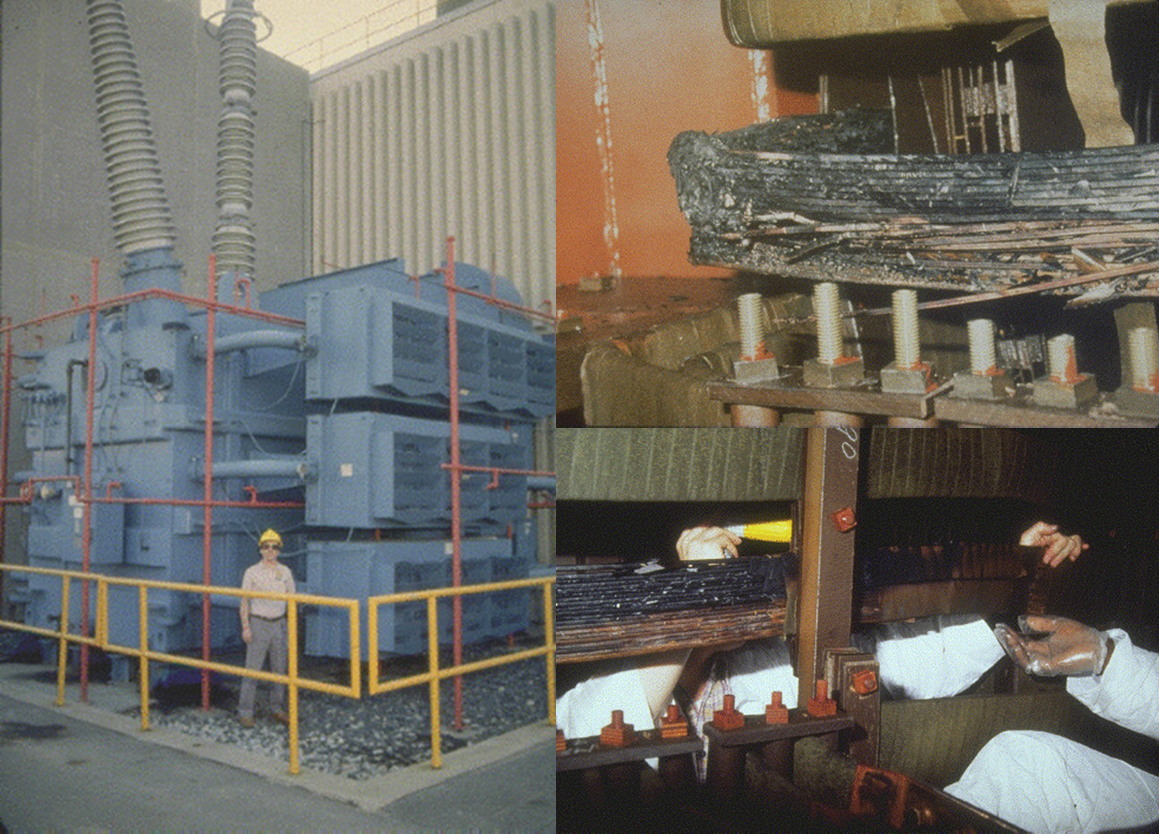 13 марта
1989
03.06.2019
13
ИДГ РАН
«Триггерные эффекты в геосистемах»
Геомагнитная буря 13 марта 1989 г.
Геомагнитная буря, вызвавшая событие 13 марта 1989 года, была результатом выброса солнечной корональной массы 9 марта 1989 года. Через три с половиной дня, 13 марта в 2:44 по североамериканскому восточному времени, сильная геомагнитная буря обрушилась на Землю. Буря началась с чрезвычайно интенсивных сияний на полюсах. Полярное сияние можно было увидеть из Техаса и Флориды.
Сеть электроснабжения James Bay в Канаде отключилась менее чем за 90 секунд после начала бури. Это привело в Квебеке ко второму массовому отключению питания за 11 месяцев. Отключение длилось девять часов и вызвало необходимость реализовать различные стратегии по смягчению последствий.
03.06.2019
14
ИДГ РАН
«Триггерные эффекты в геосистемах»
Магнитограмма геомагнитной бури 13 марта 1989 г.(обсерватория Фредериксбург, Вирджиния, США)
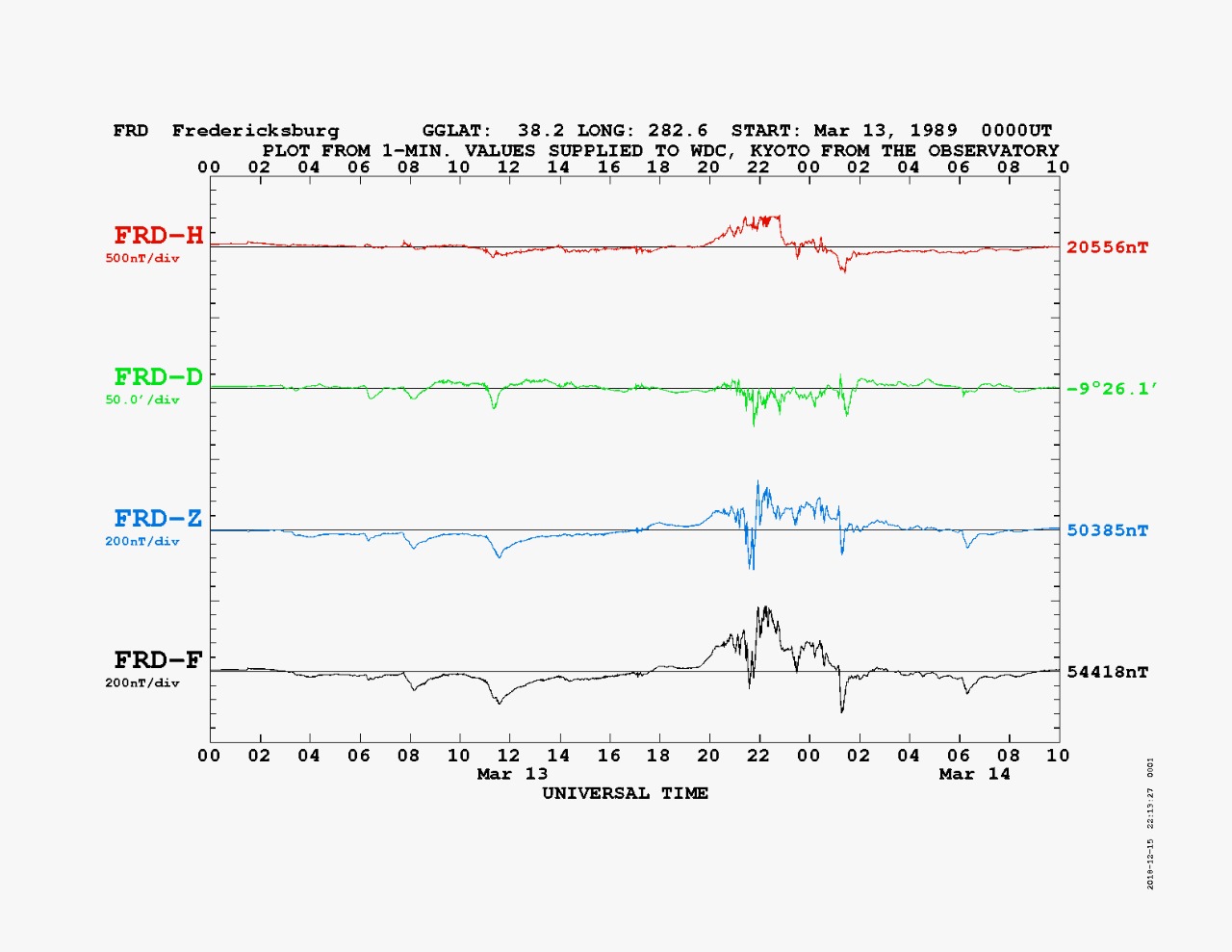 SC
03.06.2019
15
ИДГ РАН
«Триггерные эффекты в геосистемах»
Магнитная буря в день святого Патрика (17 марта 2015)
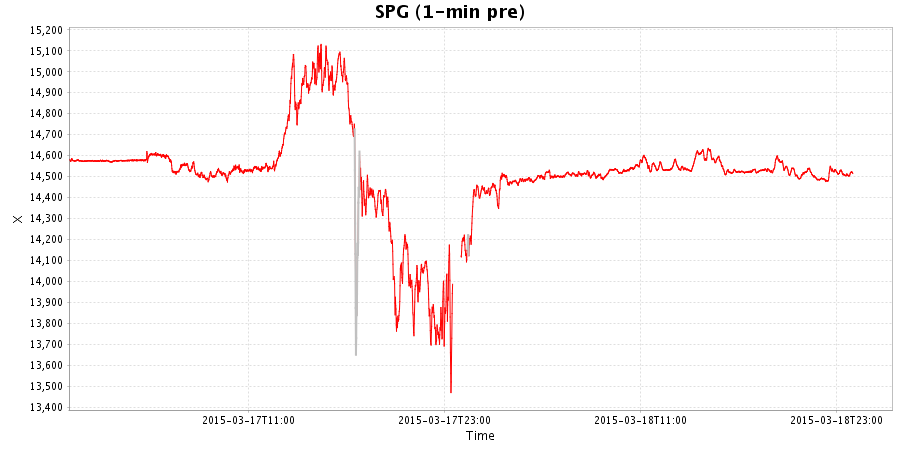 SC
Распознавание на магнитограммах внезапного начала (SC) бури. SC возникло за 8 часов до бури.
Вызов: распознавание более ранних предвестников сильной магнитной бури.
03.06.2019
16
ИДГ РАН
«Триггерные эффекты в геосистемах»
Системный анализ геомагнитной информации.МАГНУС (создан в 2016 г. в Геофизическом центре РАН)
Магнитные данные
МАГНУС
Спутниковые
Фундаментальные задачи
изучение параметров МПЗ
изучение его эволюции
построение глобальных моделей поля

Прикладные задачи
ориентация в пространстве
диагностика помех радиосвязи и коррекция ГЛОНАСС/GPS
предупреждение негативных последствий воздействия геомагнитно-индуцированных токов на ЛЭП, трубопроводы, ж/д-инфраструктуру
поддержка процессов направленного бурения в высоких широтах
магнитная съемка для нужд геологии и геологоразведки
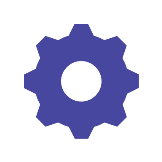 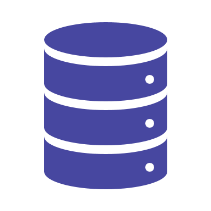 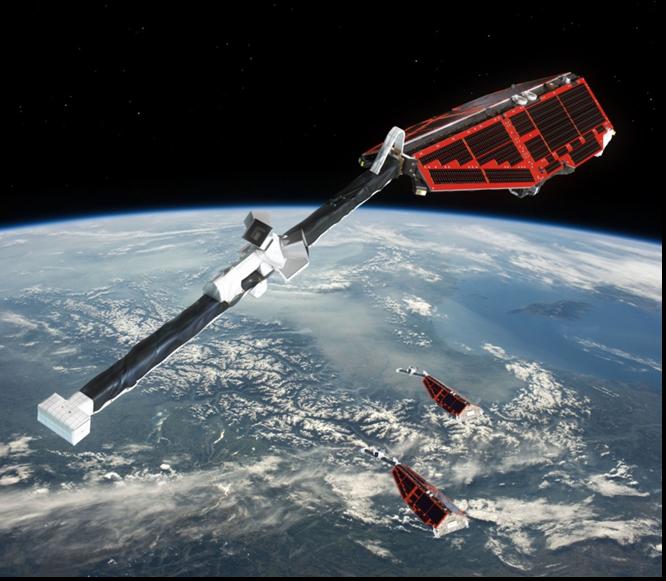 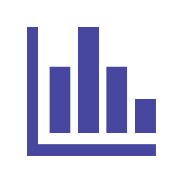 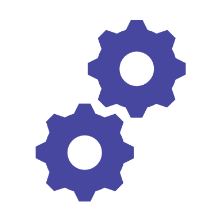 Мониторинг и
Анализ
Геомагнитных
аНомалий в
Унифицированной
Среде
Наземные
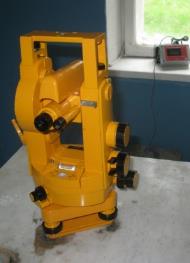 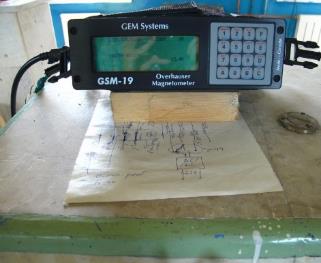 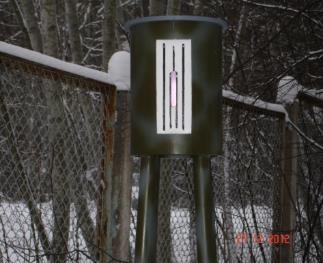 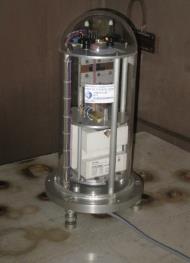 03.06.2019
17
ИДГ РАН
«Триггерные эффекты в геосистемах»
Распознавание геомагнитных бурь
Предохранители могут защитить трансформаторы электростанций от сильных магнитных бурь.

Расходы на постоянную работу предохранителей сравнимы со стоимостью произведенной энергии.

Предохранители должны включаться только после обнаружения предвестников магнитной бури. Предвестник необходимо распознать как можно раньше для принятия своевременного решения о включении трансформатора.

Задача распознавания предвестников магнитной активности выглядит ключевой. Однако, находясь внутри нее, мы также не можем оценить ее важность в изучении проблемы уменьшения ущерба от магнитных бурь.
03.06.2019
18
ИДГ РАН
«Триггерные эффекты в геосистемах»
Системный анализ. Явление и броуновская концентрация
Качественные и количественные треки = стороны = части явления в определенной мере живут своей собственной жизнью. При этом треки взаимодействуют друг с другом в пределах явления и его взаимодействия с окружающей средой.
Каждый трек имеет свою шкалу времени, в соответствии с которой развиваются его последовательности событий.
A priori в большинстве случаев мы не можем построить адекватную интегральную временную последовательность событий всех треков, так как наши знания о взаимодействии треков, как правило, весьма скудны.
03.06.2019
19
ИДГ РАН
«Триггерные эффекты в геосистемах»
Броуновская концентрация = планета Земля
Современная геофизика пока еще далека от широкого использования системного анализа Больших Данных. Геофизикам удалось построить адекватные магнитные, электрические и гравитационные модели Земли. Создание гравитационно-электромагнитной модели все еще остается нерешенной проблемой.
В мире Больших Данных на передний план выходит их системный анализ. Это позволяет распознавать знания о взаимодействии треков, наряду с погружением в изучение треков как таковых.
В мире Больших Данных математическое моделирование отдельных сторон (треков) становится менее привлекательным, т.к. не дает возможности получить целостную картину явления.
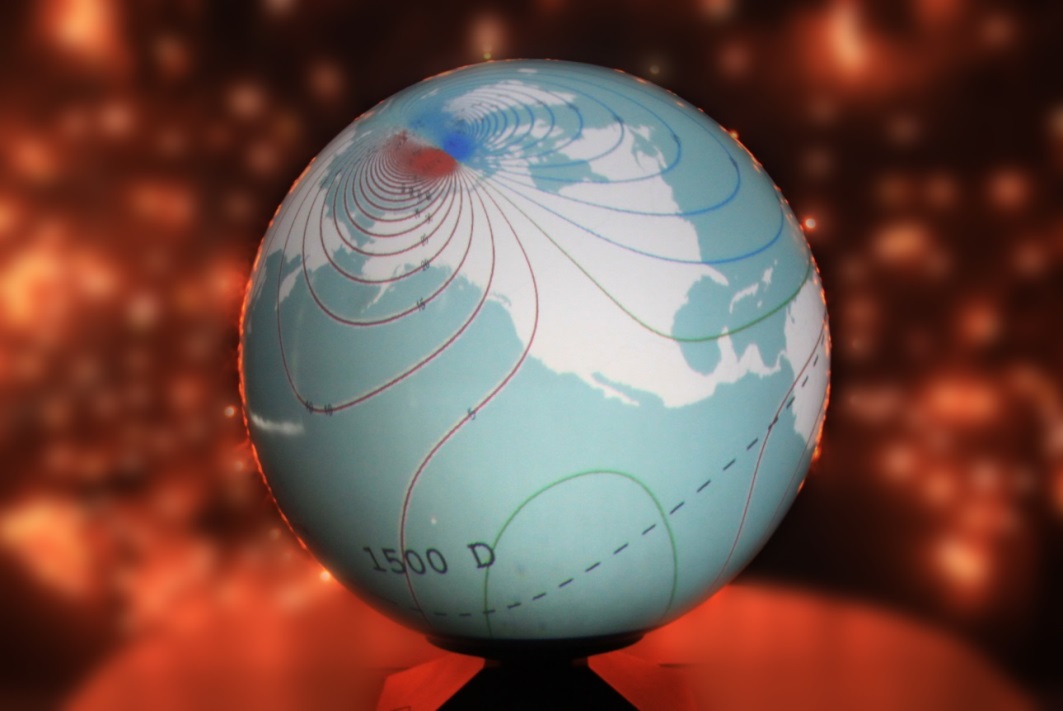 03.06.2019
20
ИДГ РАН
«Триггерные эффекты в геосистемах»
Системный анализ (СА). Интеграция треков
Явление = Броуновская концентрация
События
События
СА
интеграция
рядов
событий
треков
трек 3
трек 2
трек 1
События
t
t
t
t
События
Интегрированная последовательность событий
(ИПС)
03.06.2019
21
ИДГ РАН
«Триггерные эффекты в геосистемах»
Системный анализ – математика Больших Данных
«Математический метод, при помощи которого из определений, постулатов и аксиом выводятся следствия, ... есть лучший и надёжный путь для нахождения и обобщения истины»
Б. Спиноза (1632–1677)

«Процветание и совершенство математики тесно связано с благополучием государства»
Наполеон Бонапарт (1769–1821)

«Наука только тогда достигает совершенства, когда ей удаётся пользоваться математикой»
К. Маркс (1818–1883)
03.06.2019
22
ИДГ РАН
«Триггерные эффекты в геосистемах»
Системный анализ – математика  21 века
20 век
21 век
19 век
Источник развития математики
Физические законы и явления
Физика, химия, биология, медицина, лингвистика. Развитие техносферы. Освоение космоса и атомной энергии
Большие Данные
Математический анализ и высшая алгебра
Математическое моделирование, функциональный анализ, кибернетика. Создание ЭВМ
Математика
Системный анализ
03.06.2019
23
ИДГ РАН
«Триггерные эффекты в геосистемах»